SA5 OAM&P Exec ReportSA5#141e, 17 – 26 January, 2022e-meeting
Zou Lan, SA5 Vice-Chair, HUAWEI
Thomas Tovinger, SA5 Chair, ERICSSON
Mirko Cano Soveri, MCC
Incoming LSs(1/2)
Incoming LSs(2/2)
Outgoing LSs
Revised Rel-17 Work Items / Study Items
Agreed new Rel-18 Work Items / Study Items
Documents endorsed by OA&M
OAM General Topics
Working Progress
R18 Time Plan:
S5-221173	Rel-18 time plan proposal for OAM (Endorsed)

SA5 OAM Release 18 planning： 
Mar 2022 (TSG#95): SA5 SIDs/WIDs specified
Sept 2022 (#97) and Dec 2022 (#98): SA5 SID concluded and Rel-18 WID started if needed
Mar 2023 (TSG#99): Stage 1 work freeze
Sep 2023 (TSG#101): Stage 2 Functional work Freeze and stage 3(OAM/CN related), provide inputs to CT
Dec 2023 (TSG#102): Stage 2 Functional work Freeze and stage 3 (RAN related)

SA5 OAM Release 19 planning： 
After Jun 2023 (TSG#100): start of Rel-19 planning
Sep 2023 (TSG#101): Start of Rel-19

R17 Progress: 
S5-221505	Preparation of checking the Rel-17 OAM work progress (for information)

Collection of 5G specifications:
S5-221503	TS 28.533 Add 5G Specification information (agreed)
Overview of Rel-17 SA5 OAM ongoing WIs/SIs
7 ongoing WIs/SIs, 17 finished WIs, 9 finished SIs
7 ongoing WIs, 17 finished WIs
0 ongoing SIs, 9 finished Sis,3 SIs moved to Rel-18
Overview of Rel-18 SA5 OAM ongoing WIs/SIs
Altogether 24 WIs/SIs
20 ongoing SIs
4 ongoing WIs
Rel-16/Rel-17 CRs
Working Progress
The following topics are discussed in the meeting.
TS 28.532:
[SA5#141e], 6.3-MAINT, S5-221040 Data change notifications YANG-in-Rest format
TS 28.533:
[SA5#141e], 6.3-MAINT, S5-221091 Rel-17 CR 28.533 Update on management capability exposure governance
TS 28.541:
[SA5#141e], 6.3-MAINT, GROUP#1 (S5-221174/S5-221175) CR TS 28.541 Remove incorrect reference to 22.104
[SA5#141e], 6.3-MAINT, GROUP#2 (S5-221176/S5-221178) CR TS 28.541 Change the datatype of RRMPolicyRatio to real
[SA5#141e], 6.3-MAINT, GROUP#3 (S5-221399/S5-221029) Update 5GC NRM for 5G_DDNMF
[SA5#141e], 6.3-MAINT, GROUP#4 (S5-221488/ S5-221489) Correct YANG mapping in TS document
[SA5#141e], 6.3-MAINT, S5-221031 YANG corrections
[SA5#141e], 6.3-MAINT, S5-221382 Correct maximumDeviationHoTrigger
[SA5#141e], 6.3-MAINT, S5-221390 Correct YANG Network Slice NRM solution set reference
TS 28.552:
[SA5#141e], 6.3-MAINT, GROUP#5 (S5-221375/S5-221376) CR 28.552 Correct wording and header
TS 28.622&TS 28.623:
[SA5#141e], 6.3-MAINT, GROUP#6 (S5-221027/S5-221064) Notification Subscription changes
[SA5#141e], 6.3-MAINT, GROUP#7 (S5-221403/S5-221404/S5-221405/S5-221032) Structuring of TraceJob IOC and Clean Up
[SA5#141e], 6.3-MAINT, GROUP#13 (S5-221065/S5-211026) Alarm Record changes
[SA5#141e], 6.3-MAINT, S5-221274 Rel-16 CR 28.622 Add missing definitions of common data types
TS 28.658:
[SA5#141e], 6.3-MAINT, GROUP#8 (S5-221155/S5-221156/S5-221157) CR TS 28.658 Update EUTRAN NRM to be applicable for SBMA
TS 28.662:
[SA5#141e], 6.3-MAINT, GROUP#9 (S5-221158/S5-221159) Update Generic RAN NRM to be applicable for SBMA
TS 32.156 & TS 32.160:
[SA5#141e], 6.3-MAINT, GROUP#10 (S5-221018/S5-221019/S5-221021) Deprecating attributes and IOCs
[SA5#141e], 6.3-MAINT, S5-221025 Specifying multivalue attributes
TS 32.422:
[SA5#141e], 6.3-MAINT, GROUP#11 (S5-221411/S5-221412) CR 32.422 Alignment of parameter names and clean up
[SA5#141e], 6.3-MAINT, GROUP#12 (S5-211495/S5-221148) Rel-16/Rel-17 CR TS 32.422 Correct the value of Report Interval in NR for alignment
[SA5#141e], 6.3-MAINT, S5-221496 Rel-17 CR 32.156 Clarify AllowedValues property
Rel-17 WI MADCOL/ePM_KPI_5G/e_5GMDT/eQoE
Working Progress
MADCOL: 
Email approval of S5-221362 “Rel-17 Input to DraftCR 28.537 Add requirements for context data” is requested
S5-221577d1 “WI Exception MADCOL” was already sent on the reflector, no comments received
S5-221576d1 “Revised WID Management data collection control and discovery” down scoping Rel-18 was already sent on the reflector, no comments received
Reduced scope focuses on requesting data without detailed knowledge of the network deployment, and on discovering and retrieving historical data (as agreed in a SA5 conf call)

eQoE: Short summary of work item progress in Rel17:
Signalling Based Activation added for LTE and UTRAN.
Functionality added for NR:
Management Based Activation 
Temporary stop and restart during RAN overload
NR service Virtual Reality (VR)
Signalling Based Activation

e_5GMDT: The following items have been approved for WI e-5GMDT during this e-meeting:
Add MDT reporting for NR
Add MDT signalling activation and deactivation mechanisms in a split architecture for NR
Add MDT management activation and deactivation mechanism in the case of split architecture for NR
Add parameter to configure beam level measurements in NR MDT
ePM_KPI_5G: The following performance measurements and KPIs were agreed. With agreement of these contributions, it is concluded that this Rel-17 WI is 100% completed:
Rel-17 CR Add Space Division Multiplexing PRB Usage for MIMO cell;
Rel-17 CR TS 28.552 Remove the number of failed conditional handover executions which is not implementable
Rel-17 CR TS 28.552 Add one more trigger point to the Number of failed DAPS handover preparations performance measurement
Rel-17 CR TS 28.552 Modify description of MIMO PRB usage for cell
Rel-17 CR TS 28.552 Modify description of sampling occasion for scheduled layers
Rel-17 CR TS 28.552 Adding new packets based performance measurements
Rel-17 CR TS 28.552 Updating packets based performance measurements
Rel-17 CR TS 28.554 Define Reliability KPI in 5G Network
Editorial clean-up of mobility KPIs HO success rate
Editorial clean-up of mobility KPIs HO success rate
CR Rel-17 28.552 Add measurements related to location context transfer for LMF
CR Rel-17 28.552 Add measurements related to location determination for LMF
Rel-17 CR 28.552 Enhance PM on Handover failures per beam related to MRO for intra-system mobility
Rel-17 WI adNRM/MANS/FIMA/ECM/NSA_SBMA
Working Progress
adNRM: A few correction CR approved to fix NR, 5GC and slicing issues. NRM enhancements for SMFFunction and Asynchronous operation NRM are discussed, email approval will be done. 

MANS: The following items have been approved for WI MANS during this e-meeting
CR TS 28.541 Alignment on NR NRM for MOCN network sharing
CR TS 32.130 Add solution description for the requirements for the management of the shared NG-RAN NE(s) in MOCN network sharing scenario
CR TS 32.130 Add administrative management capability requirements
CR TS 28.541 Add administrativeState attribute in OperatorNRCellDU
CR TS 32.130 Clean up on concept and business level requirements
CR TS 32.130 Add missing use case and requirements for radio resources partitioning between POPs

NSA_SBMA: There is no agreement on the way of handing stage 3 for RAN and EUTRAN NRM, Inventory Management stage 2 and YANG Solution Set, Add description of the corresponding IOCs in the generic NRM specification. NSA_SBMA work is down scoped and close in Rel-17.
FIMA: 
S5-216597 “Rel-17 DraftCR 28.622 for FIMA” was approved at SA5#140.
S5-221243 “Rel-17 Input to DraftCR 28.622 Resolving editor's notes for FIMA” was approved at SA5#141
I need to merge  S5-221243 into S5-216597 and put the result into a real CR (new Tdoc# required).
Stage 3 for that was approved at SA5#141 in S5-221247 “Rel-17 CR 28.623 Add file retrieval NRM fragment (OpenAPI definitions)” This needs to be done in any case.

ECM: 
ECM was down scoped. Rel-17 Leftovers were added to a Rel-18 eECM WID.
ECM is now 100% complete.
Contribution Agreed in this meeting relates to Edge NRM, Edge Performance and LCM/Provisioning Flow.
Rel-17 WI ANL/IDMS_MN/NPM/eCOSLA/eMDAS
Working Progress
eMDAS: It is agreed to ask for exception for this WI to extend the deadline for 3 months.
It is also agreed to send TS 28.104 and TS 28.105 to SA#95e for information.
The following contributions were agreed
Including individual PM, KPI, trace and QoE statistics and predictions as additional MDA types;
Add MDA types  
CR Rel-17 28.622 Enhance NRM with geographical information supporting MDA
CR Rel-17 28.623 Enhance NRM with geographical information supporting MDA
pCR TS 28.104 add coverage issue analytics output area definition--stage2
pCR 28.104 Update MDA service framework and data definitions for coverage problem analysis
CR Rel-17 28.552 Add measurements to support coverage problem analysis for MDA
pCR TS28.104 Add E2E latency analysis solution
pCR TS28.104 Add network slice load analysis solution
pCR 28.104 Update use case and requirement for MDA assisted energy saving analysis
pCR 28.104 Update NRM for MDA request
pCR TS28.104 Add the requirements for ML model training for MDA
pCR draft TS28.104, Rapporteur clean-up
pCR draft TS28.104, further clarifications and supporting text for clause 6.3 MDA role in cross-domain service assurance
Add MDA context  
pCR 28.105 Add scope
pCR 28.105 Add overview
pCR 28.105 Add service framework for AI-ML model training
pCR 28.105 Move in ML model training part from TS 28.104
pCR 28.104 Move out ML model training part to TS 28.105
The following contributions were concluded to be sent for email approval:
pCR TS28.104 Add service experience analysis solution
pCR TS28.104 Add network slice throughput analysis solution
pCR 28.104 Add MDA capability for MDA assisted energy saving analysis
pCR TS 28.104 add MDA related service components
pCR 28.105 Add NRMs for AI-ML model training

IDMS_MN:.
Following topics were discussed and agreed:
The generic intent information model and scenario specific intent expectations including stage2 and stage3(yaml solution set)
Intent creation/modification procedure update
Update description for general concept of intent content
TS 28.312 send SA for information
One exception to address remaining Editor’s Notes in TS 28.312
Following topics were discussed and need further discussion:
Alignment with TM Forum intent work
Model related to intentReport/intentFulfillment information

eCOSLA: The group has been working mainly on completion of solutions, main solutions discussed are pause-point and reporting. Good progress was made for reporting solution. Furthermore a discussion paper on communication service assurance and closed loop was presented and discussed.
Rel-17 WI eSON_5G/PACMAN/E_HOO/EE5GPLUS/5GDMS
Working Progress
eSON_5G: The group agreed a couple CRs for adding capabilities to support requirements of MnS producer to notify consumers when the C-SON or D-SON functions take SON actions. A couple CRs were also proposed to add stage 2 and stage 3 solutions for CCO NRM that are under post meeting email approval.

PACMAN: All the contributions were approved in this meeting and will be merged to TS 28.314, 28.315 and TS 28.316.
E_HOO: 
The Draft CR to 28.313 was agreed. 
Additions to TS 28.552, 5G performance measurements were agreed.
A new KPI in TS 28.554, 5G end to end Key Performance Indicators (KPI) was agreed.
The WID was updated to reflect the work that has been done.
The WI is now complete. The Rapporteur thanks for the engagement from other companies.

5GDMS:
A solution was agreed for discovery of managed entities. NRM is updated and solution sets are provided.
Rel-17 WI OAM_NPN/EMA5SLA/eMEMTANE/eNETSLICE_PRO
Working Progress
OAM_NPN: 
Agreed solutions for management of SNPN.
Agreed solutions for management of PNI-NPN
Agreed to send the draft TS 28.557 for SA Approval

eMEMTANE: The downscoping to this WI is proposed in S5-221223.

EMA5SLA: The Completion status is 100% and following items have been approved for EMA5SLA during this e-meeting:
Rel-17 CR 28.541 Update RANSliceSubnetProfile attributes
Rel-17 CR 28.541 Update energy efficiency attribute
TS 28.541 Clean up of eMA5SLA
MSAC: enhance NRM to support access control For both stage 2 and stage 3 submitted and discussed, a few problems are addressed in this meeting. Stage 2 network resource mode, and corresponding Stage 3 code for access control need further improved.

eNETSLICE_PRO:
An exception is submitted
First attempt to fix stage 3 got approved
Topic discussed (but not agreed) slice subnet capabilities, feasibility check, reservation
Rel-17 SI FS_EE5G/FS_YANG/FS_CICDNS/FS_eEDGE_Mgt/FS_MANS
Working Progress
FS_CICDNS:
While some contributions were approved, the key contributions regarding the overall 3GPP place in testing and one solution could not find agreeable text in the meeting. However, finally the concepts were agreed and the SID is likely to be completed in the next meeting.
FS_YANG: Next step for FS_YANG is endorsed.
Rel-17 SI FS_NSMEN/FS_eSBMA/FS_NSCE
Working Progress
FS_eSBMA: No contributions submitted for this meeting.
FS_NSCE: Several contributions have been approved, group has decided to continue the work in Rel-18.
S5-221719  Clarification on access to exposed MnS
S5-221742  Add solution for product and service order procedures to clause 7
S5-221743  Update procedure and add solution for product on-boarding
S5-221432  Remove EN in 5.4

A R18 SID has been approved:
S5-221740 SID revised was SP-210131 SID on network slice management capability exposure

Several contributions regarding are still under email approval:
 S5-221713 Skeleton restructuring proposal
 S5-221714 Key issue and solution on exposure without going through BSS
 S5-221569 Resolving the acquisition of operator’s MIB EN
 S5-221570 Add solution on eMnS discovery service
 S5-221571 Add procedure for exposed MnS registration
List of latest DraftCRs
Rapporteur calls (draft plan after SA5#141e)
Latest update on the rapporteur call agenda in : https://www.3gpp.org/ftp/Email_Discussions/SA5/OAM%20rapporteur%20calls/Rapporteur%20call%20%23141e
TRs / TSs to be sent to SA#95-e
Exception to be sent to SA#95-e
TRs / TSs to be sent to Edithelp
New action items from this meeting
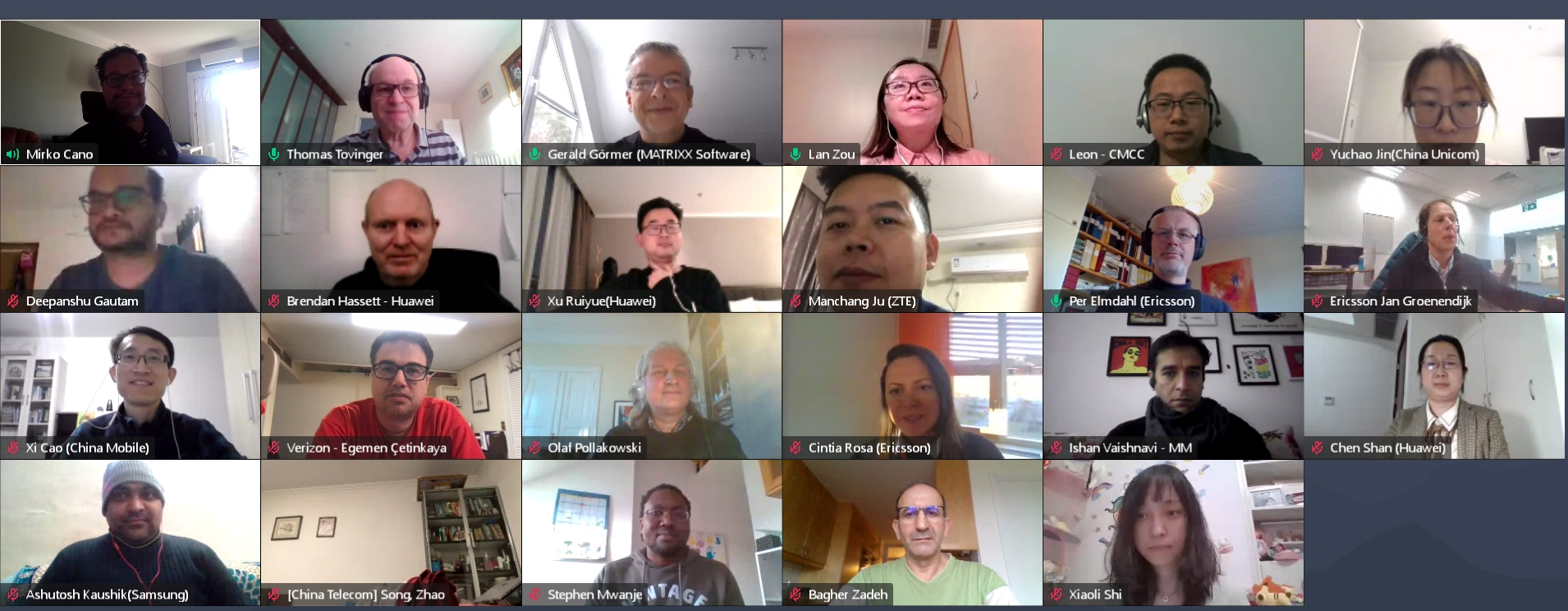 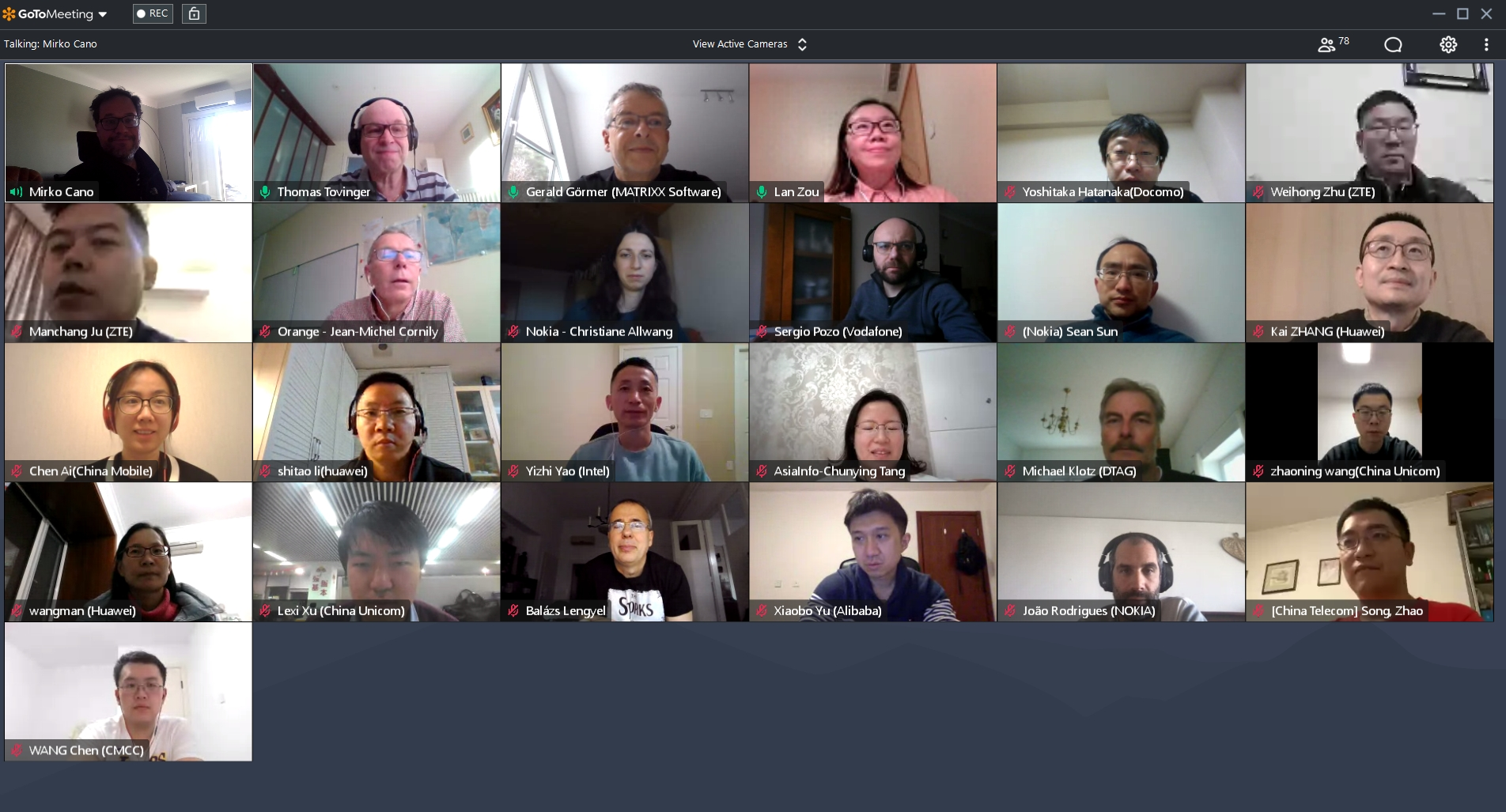 Thank you!